Las Personas FamosasAdjetivos- Unidad 1
¿Cómo es la persona?
En grupos de cuatro túrnense para hablar de las siguientes personas. Cuánto te toca habla por lo máximo tiempo que puedas. 

Cuándo terminas di “lo paso” y le toca a la siguiente persona.


Ej:   		 	Sofia Vergara es estilosa 			 		porque tiene mucha ropa 					fabulosa…. etc.
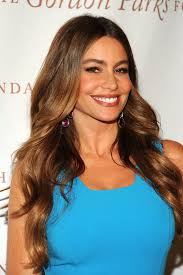 Estructuras
Estoy de acuerdo

Te toca a ti

Es que…

Tienes razón

¡Dime más!

¡Qué va!

Me gusta

Me encanta

Me interesa

Me fascina
¿Cómo es Marc Anthony?
¿Cómo es Shakira?
¿Cómo es Pitbull?
¿Cómo es Ricky Martin?
¿Cómo es Juanes?
¿Cómo es Enrique Iglesias?
¿Cómo es Tom Brady?
¿Cómo es Michelle Rodríguez?
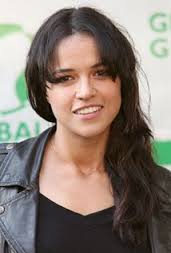 ¿Cómo es Taylor Swift?
¿Cómo es Oprah Winfrey?
¿Cómo es Riley Curry?
¿Cómo era Steve Jobs?
¿Cómo es Jay Z?
¿Cómo es Hillary Clinton?
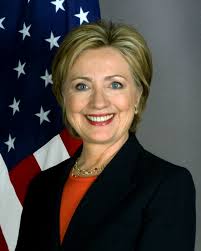 ¿Cómo es Willow Smith?
¿Cómo son los New Kids on the Block?
¿Cómo son Brad y Angelina?
¿Cómo son los miembros de One Direction?